Игра
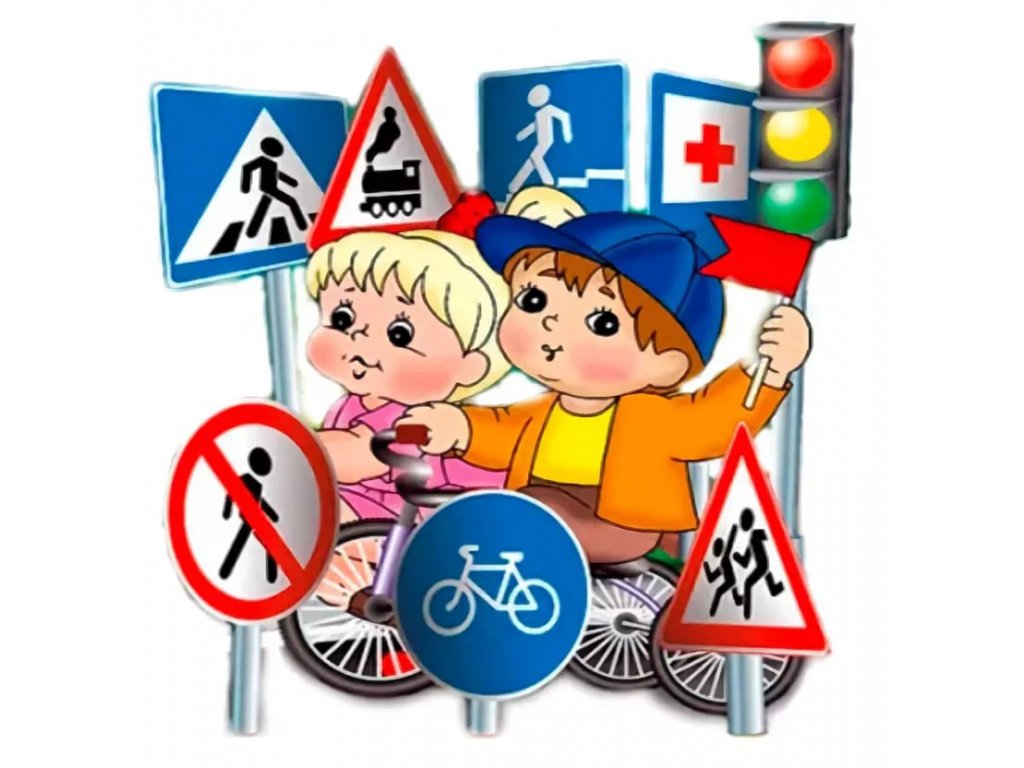 Цель:
Задачи
Перемести знак в нужное место
1
Пешеходный переход
3
Движение
пешеходов запрещено
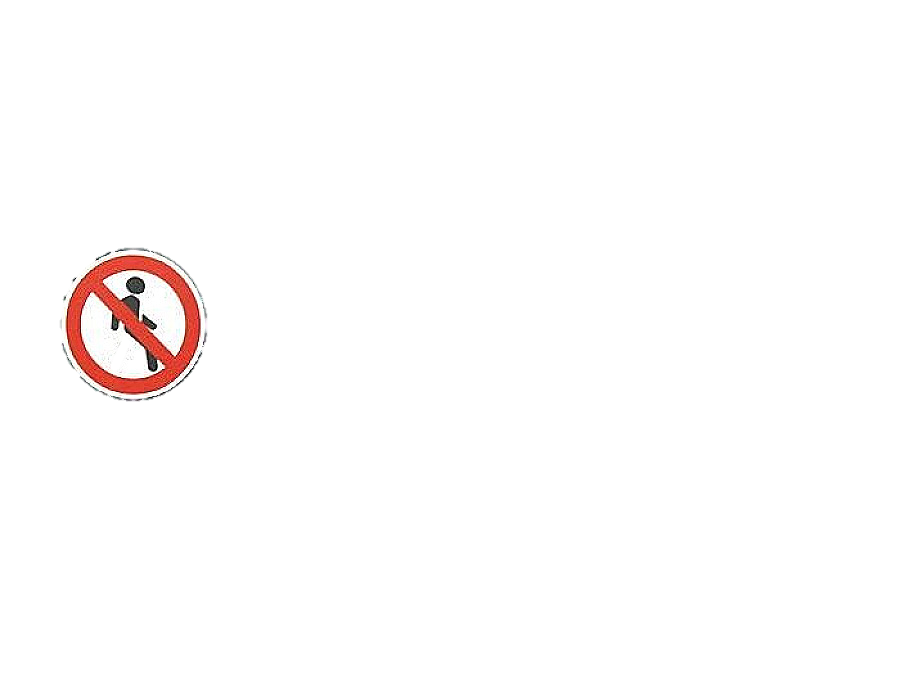 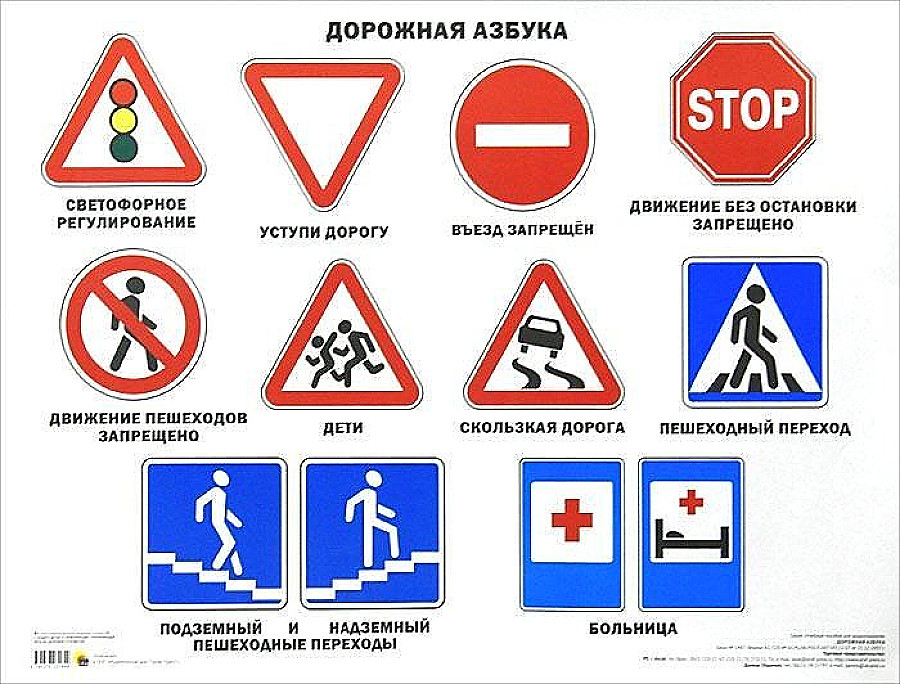 2
Подземный переход
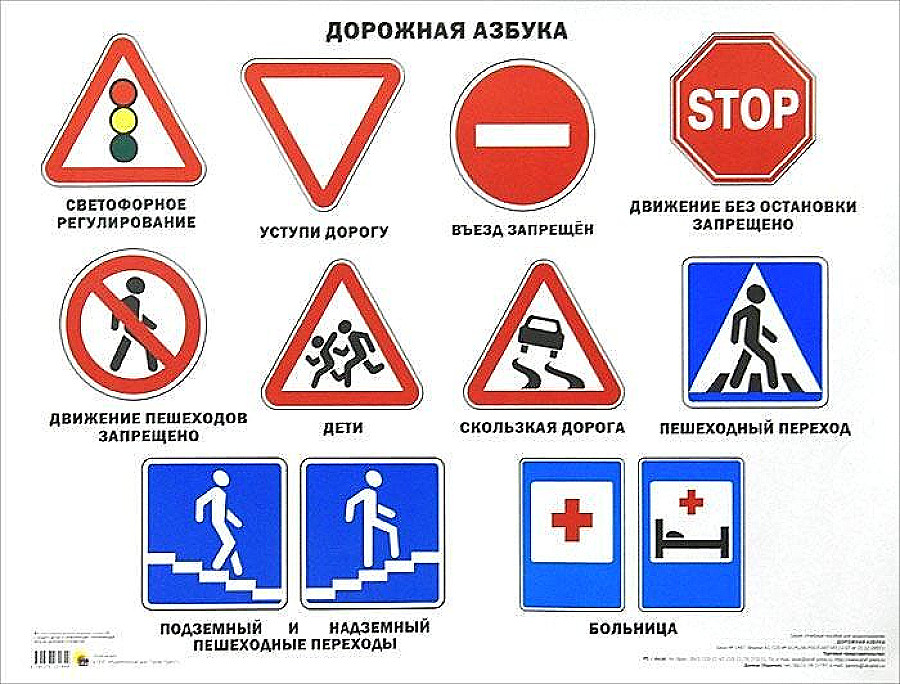 Найди предупреждающие знаки
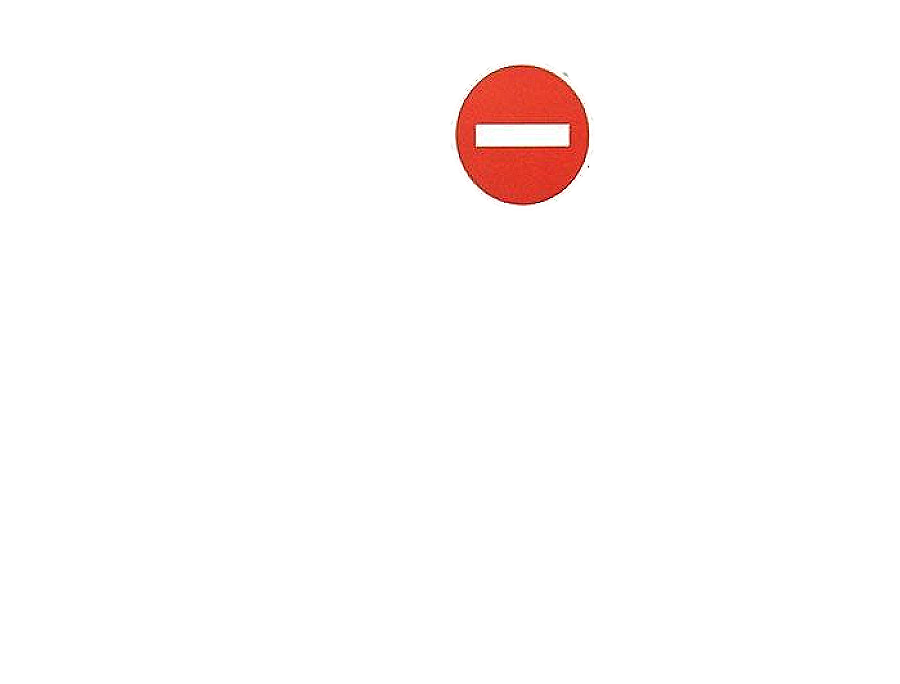 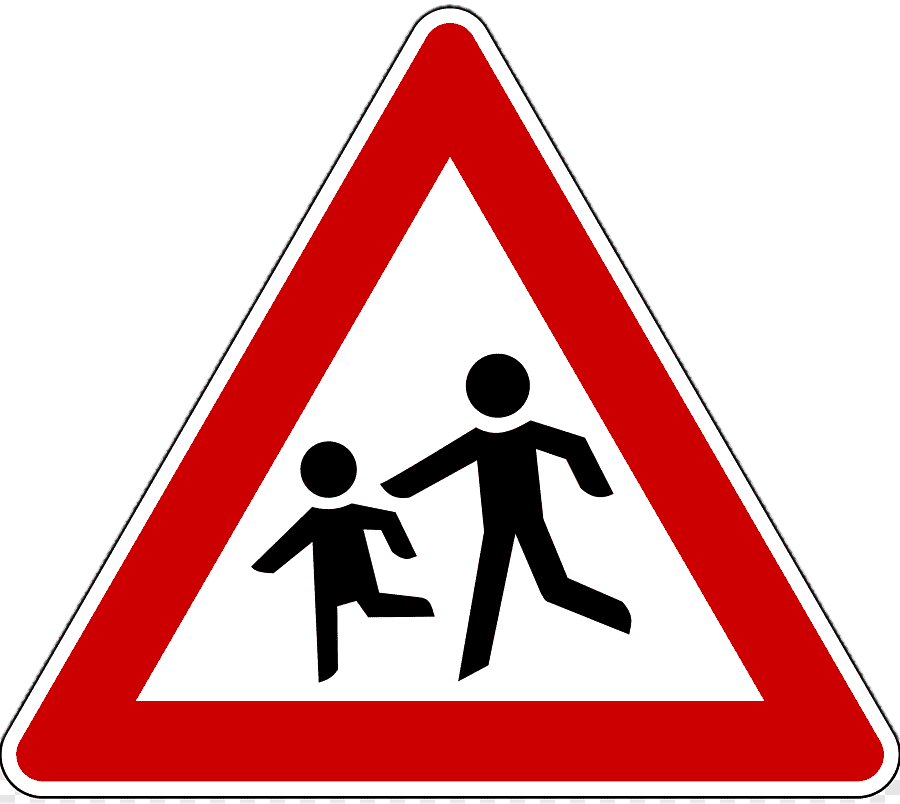 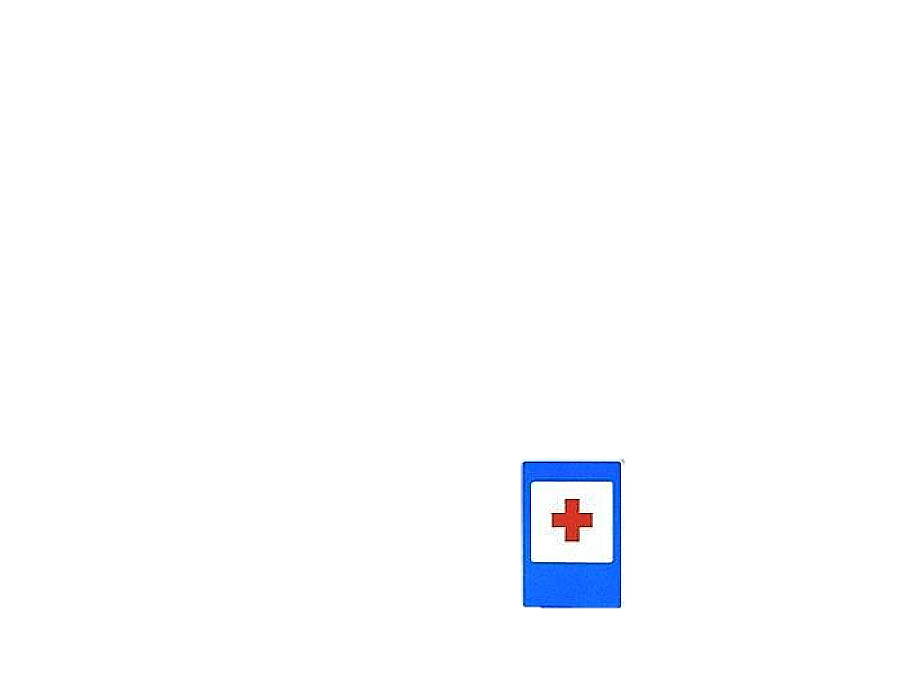 Кто поступил правильно
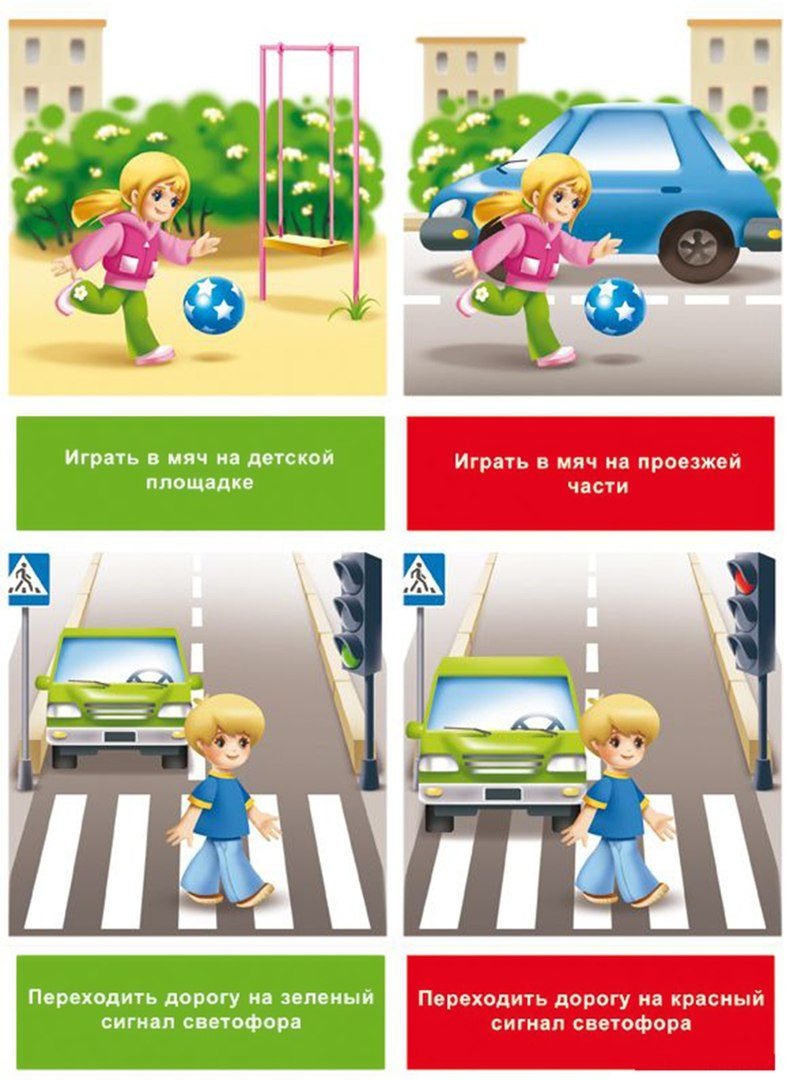 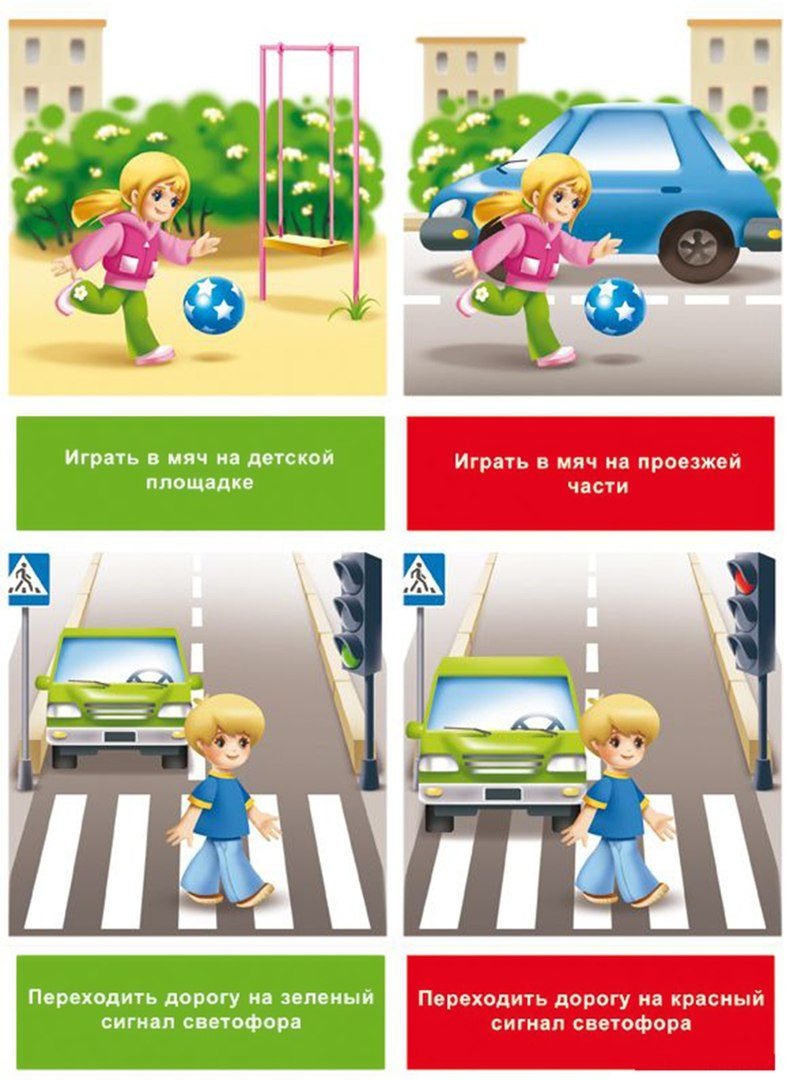 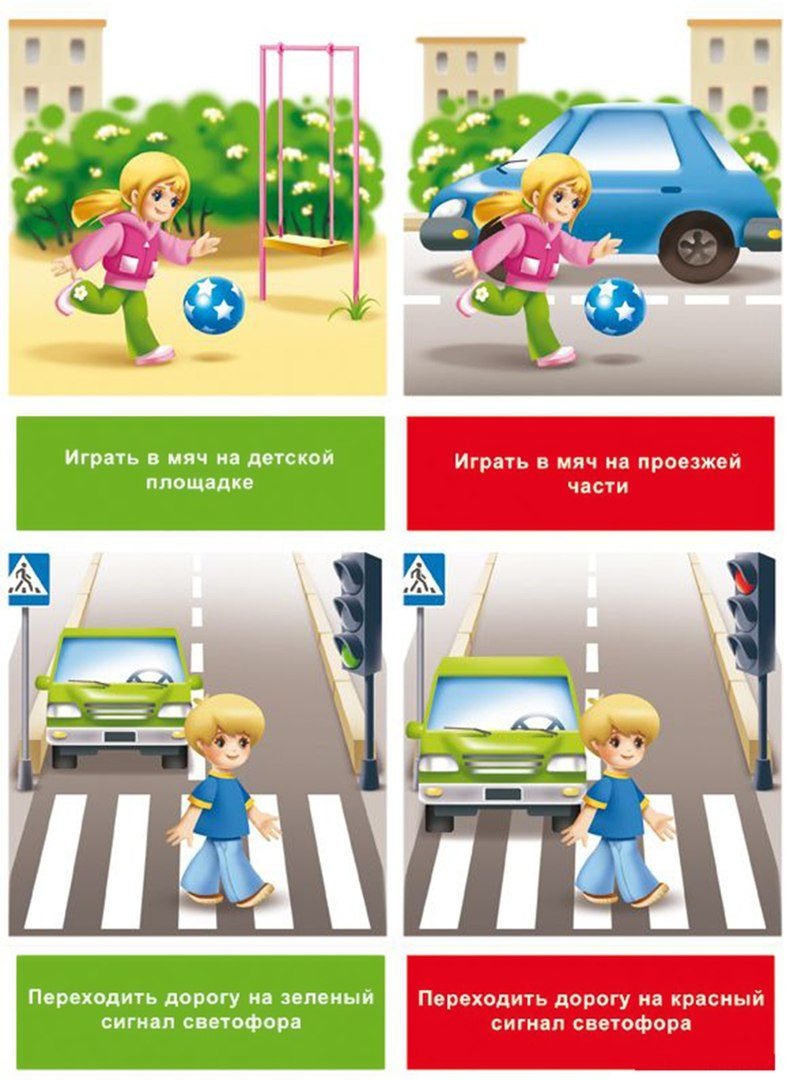 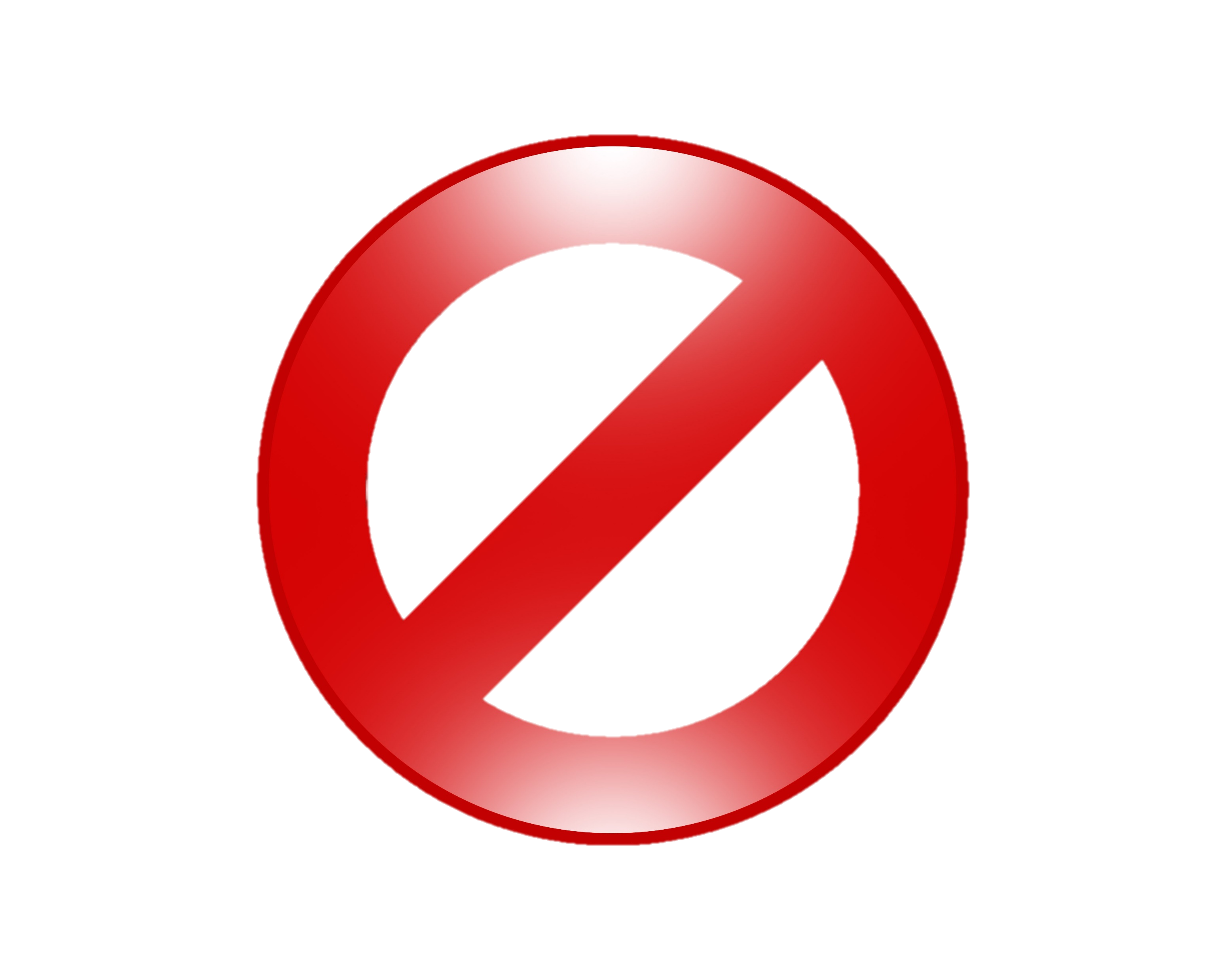 Создай свой знак
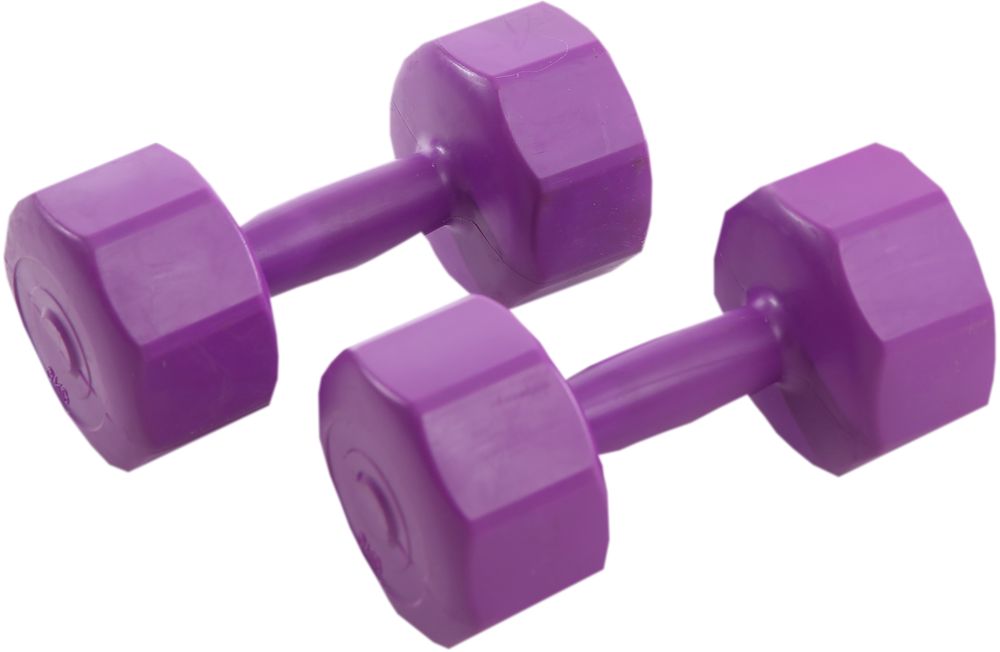 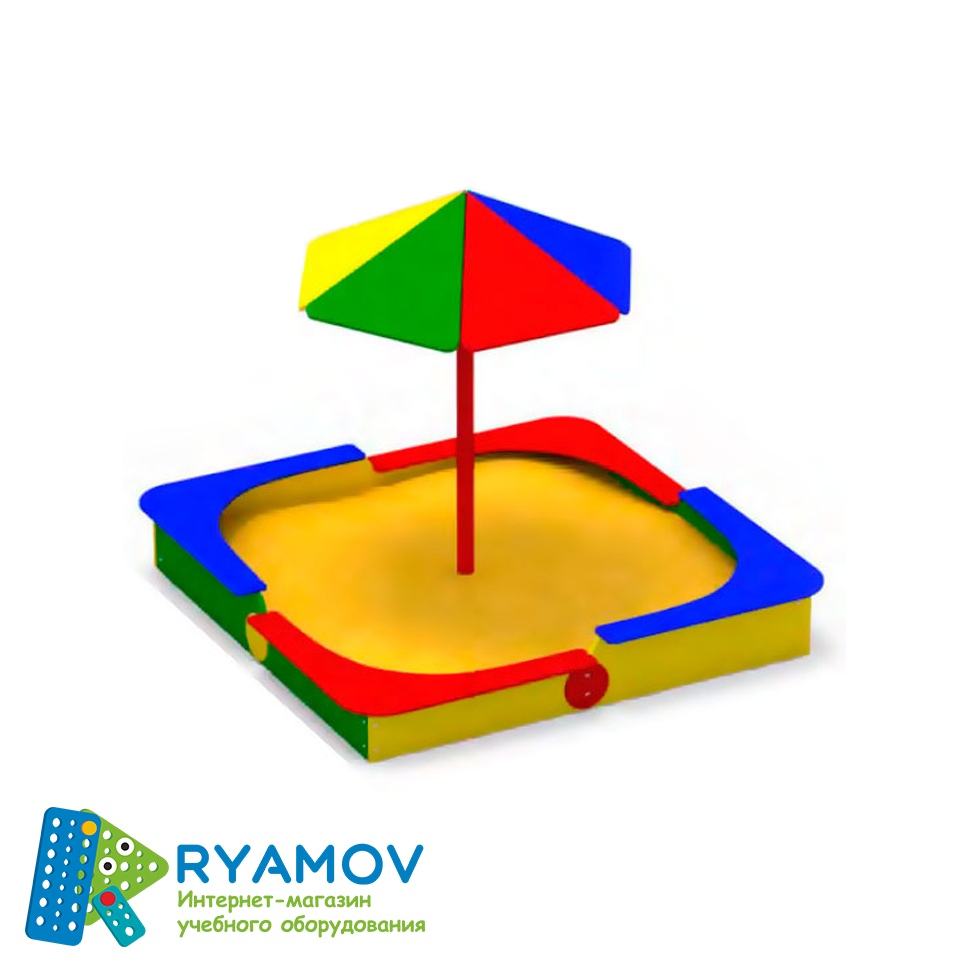 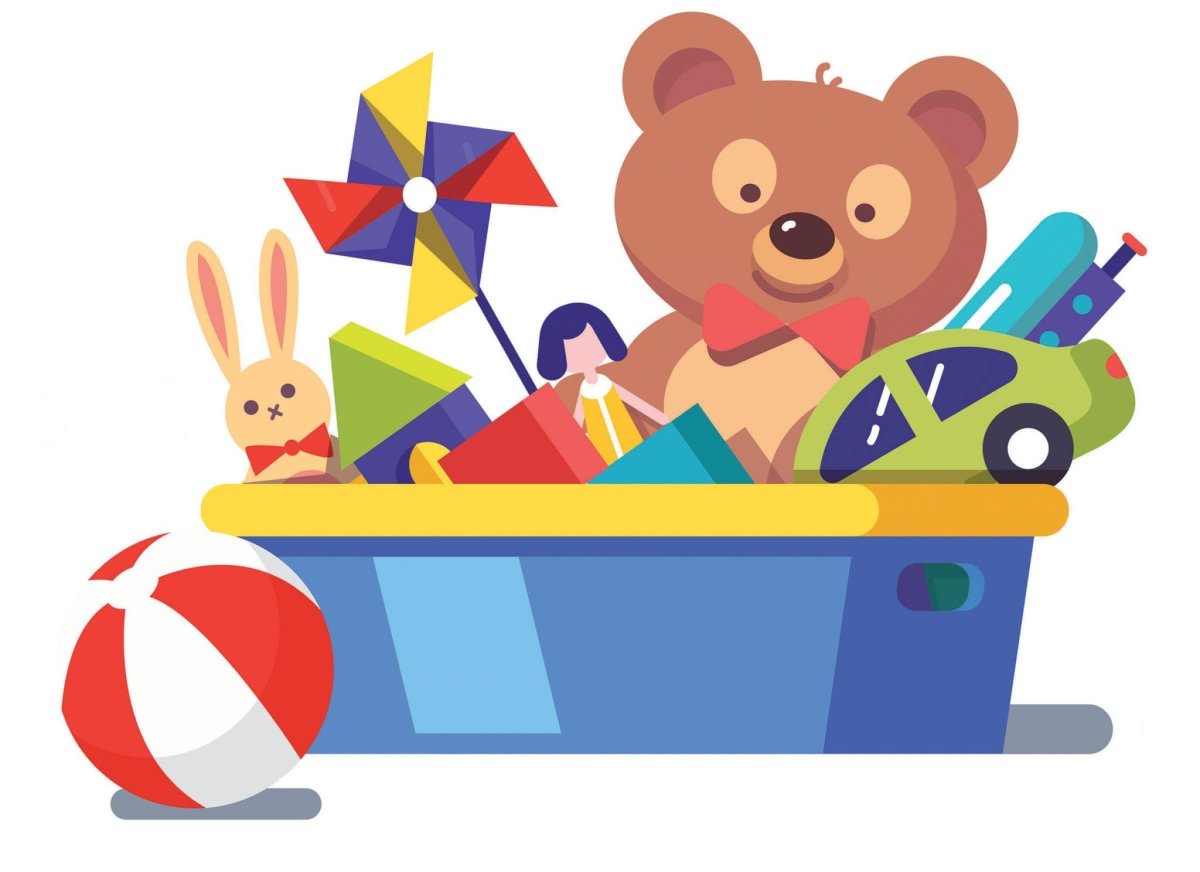 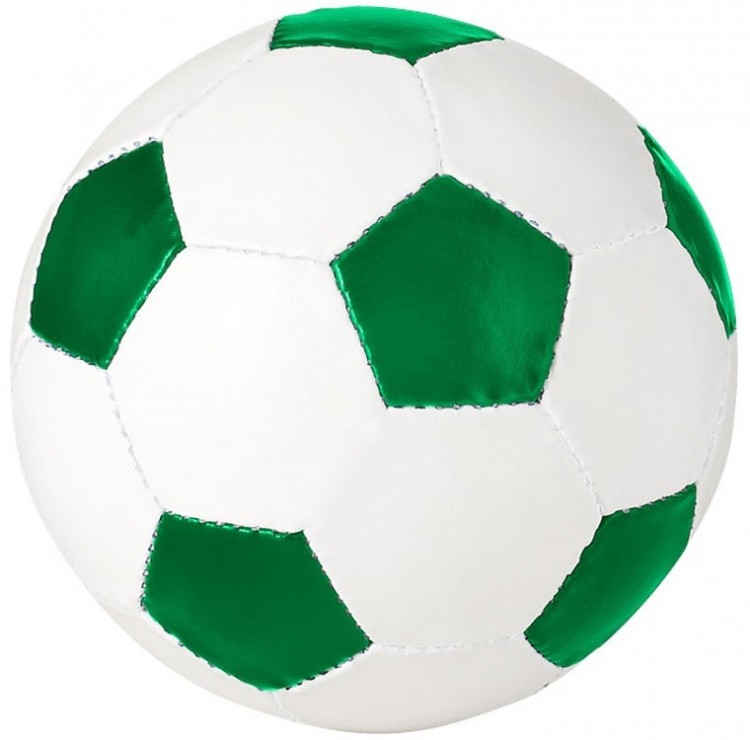 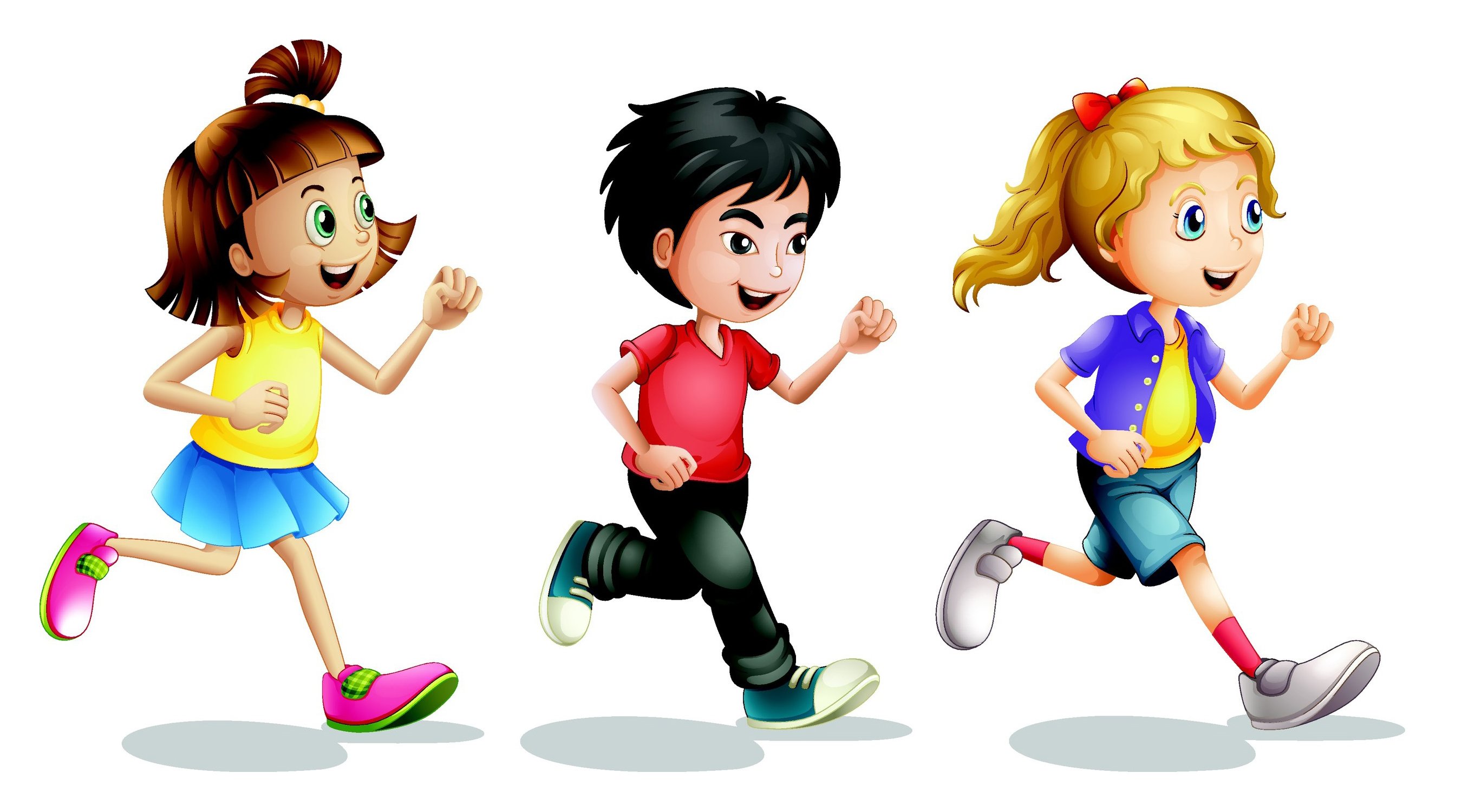 Соотнеси сигнал светофора с картинкой
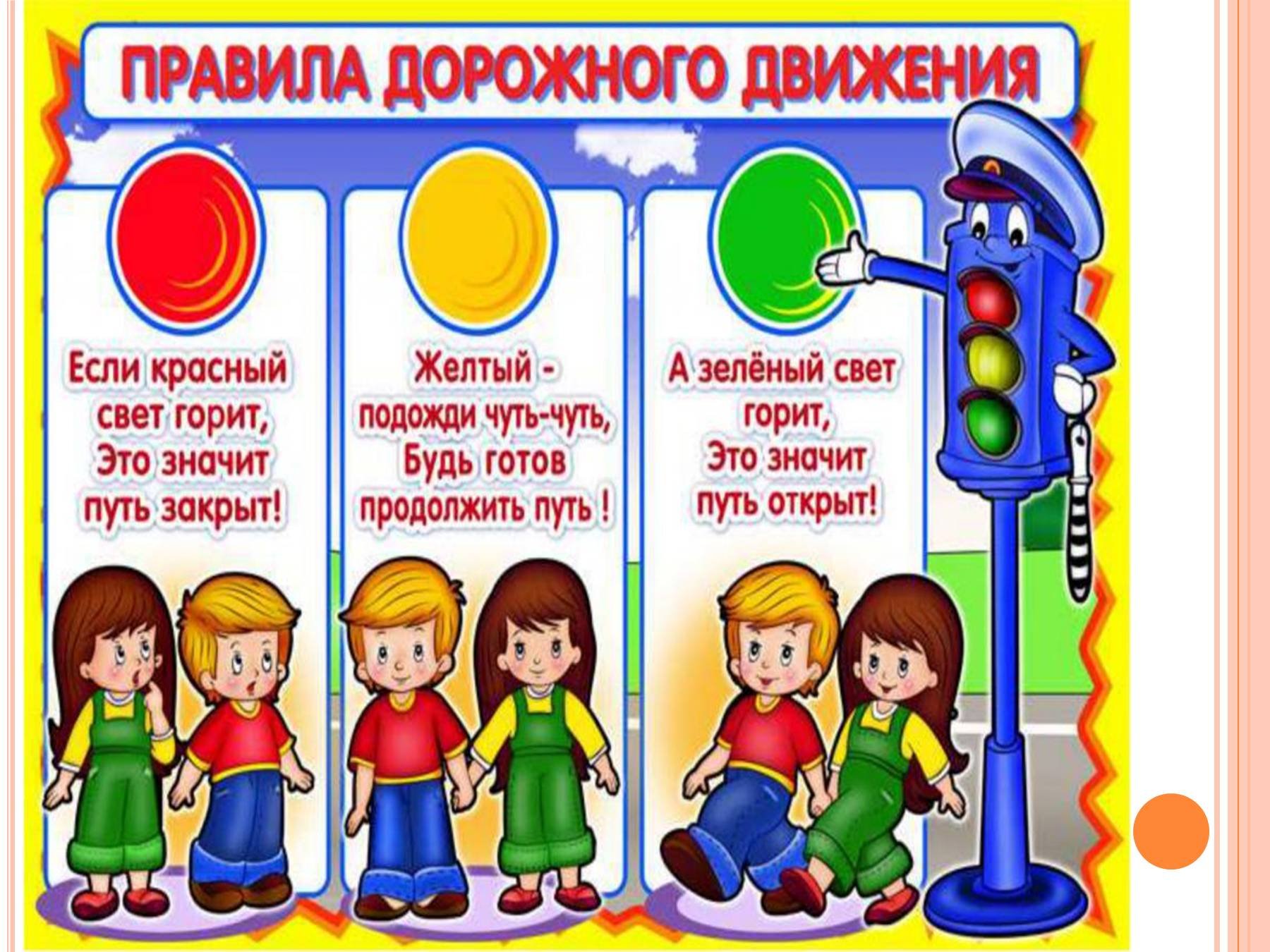 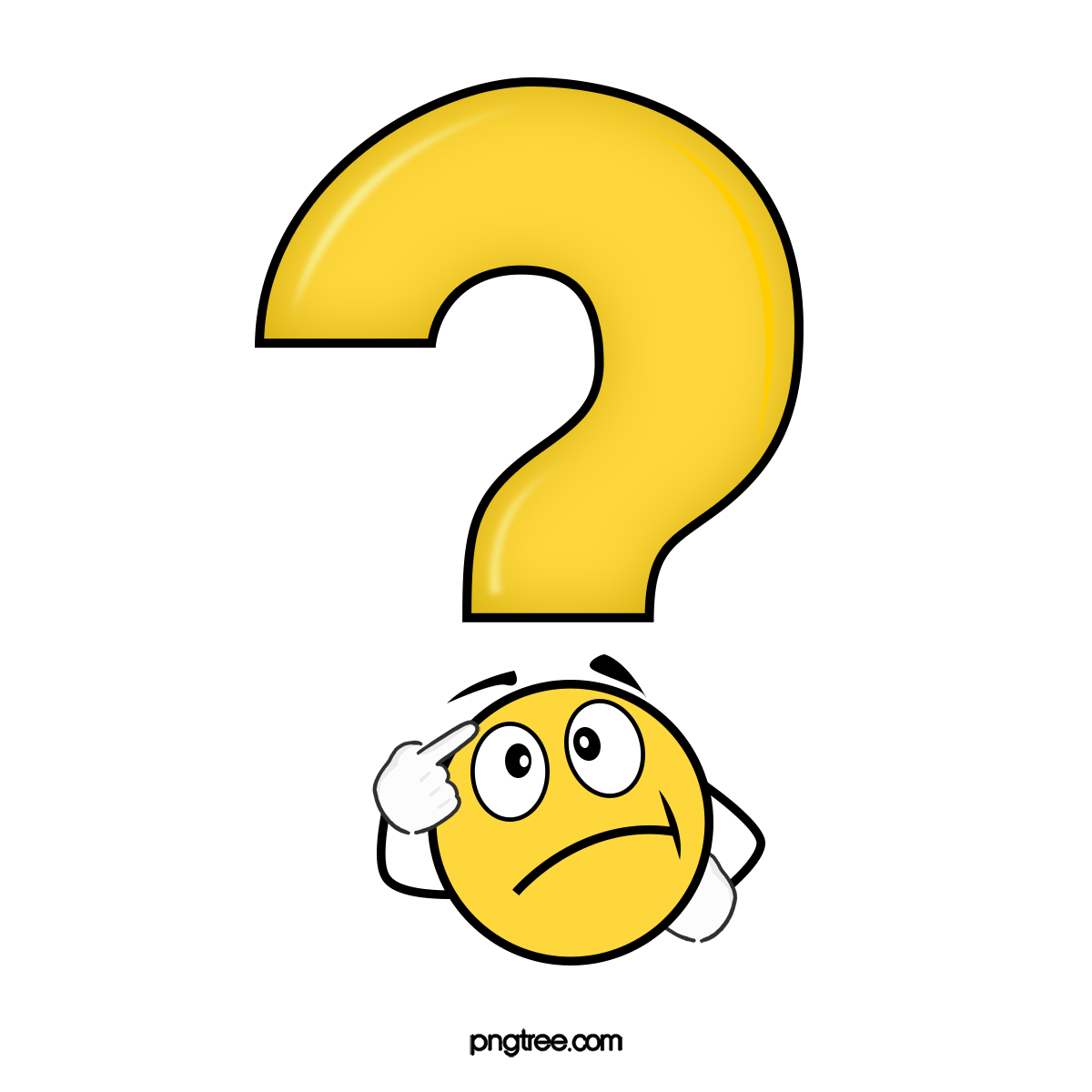 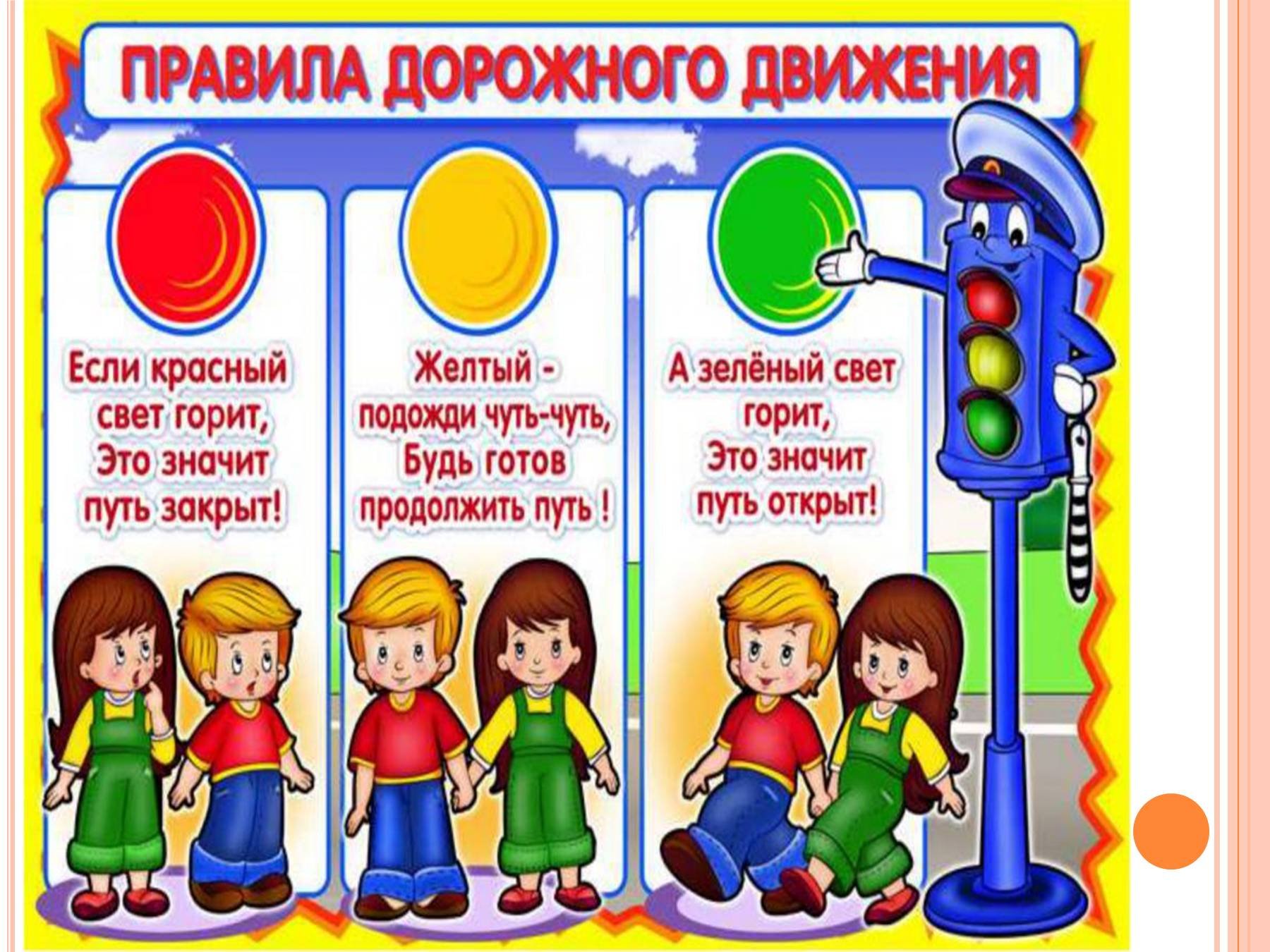 Найди и объясни, кто нарушил правила
Кто из пешеходов поступил правильно?
2
3
1
4